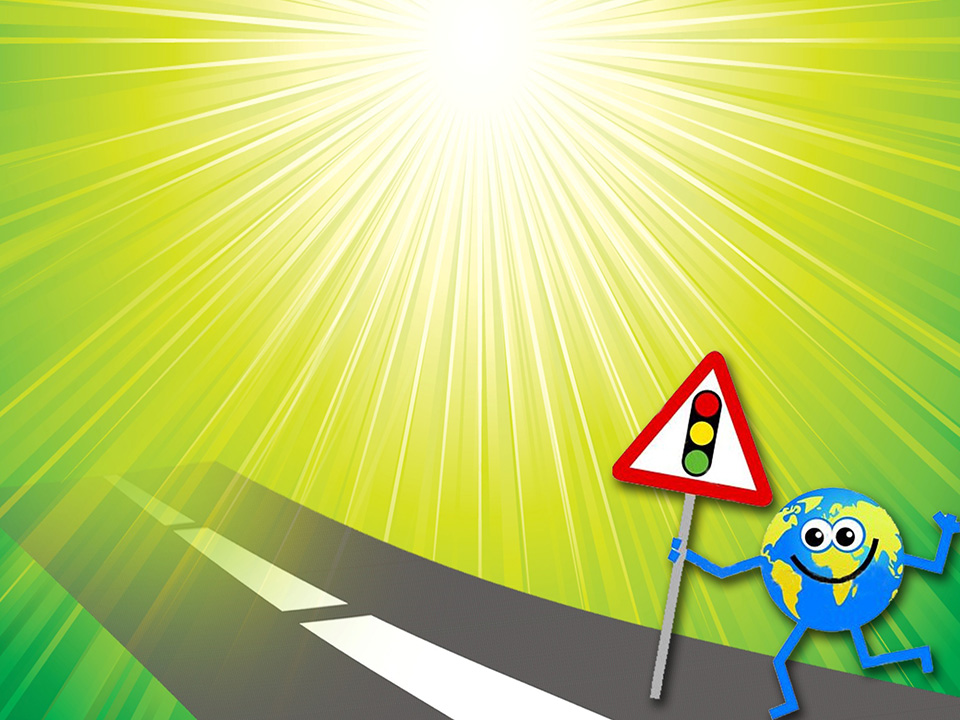 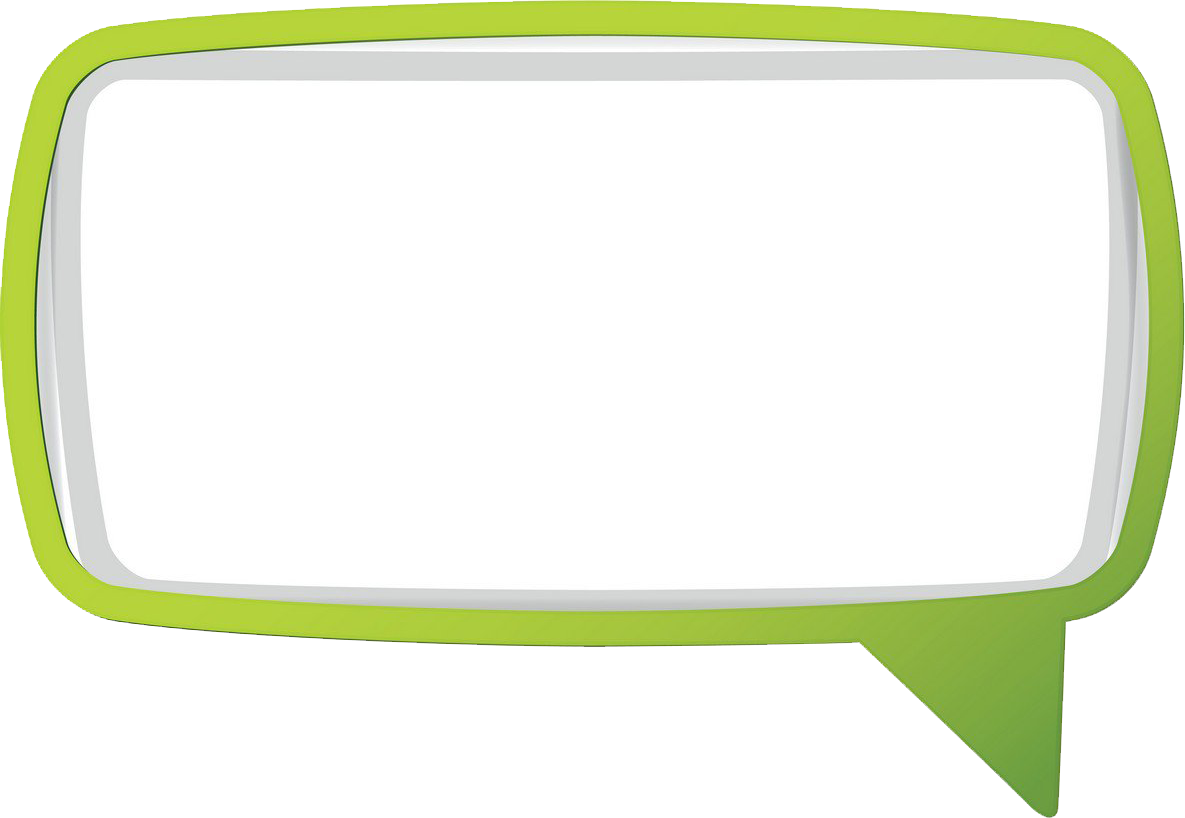 «В стране МАГИСТРАЛИИ»

Группа №9 «СЕМИЦВЕТИК»
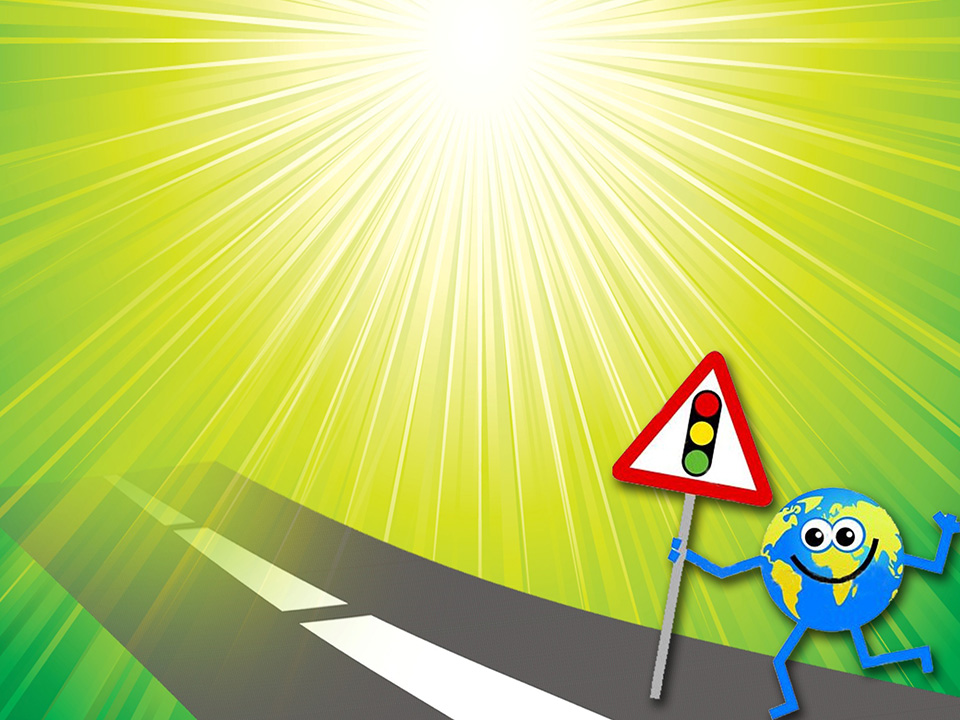 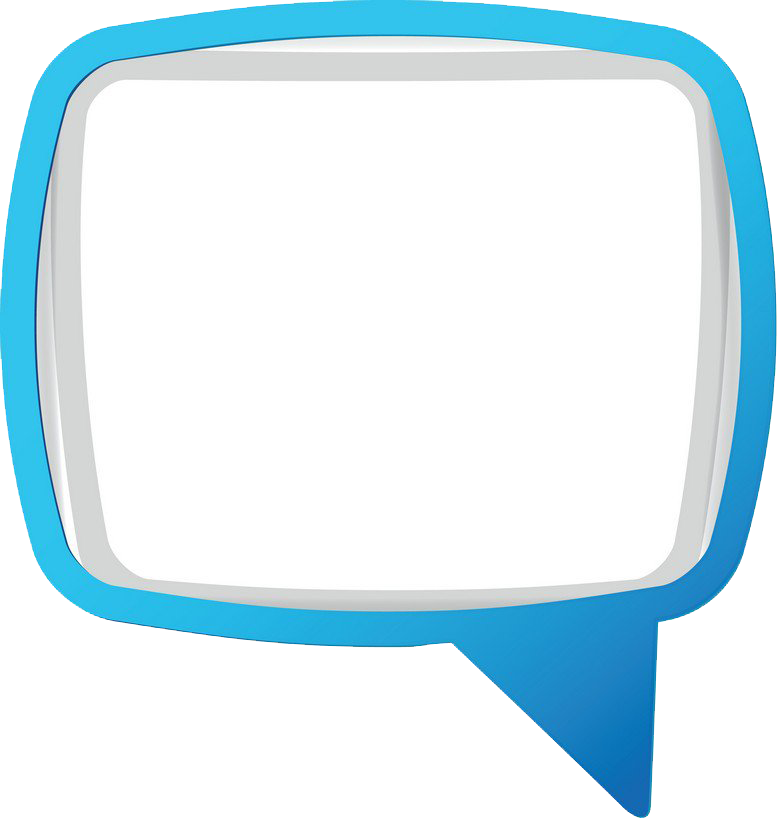 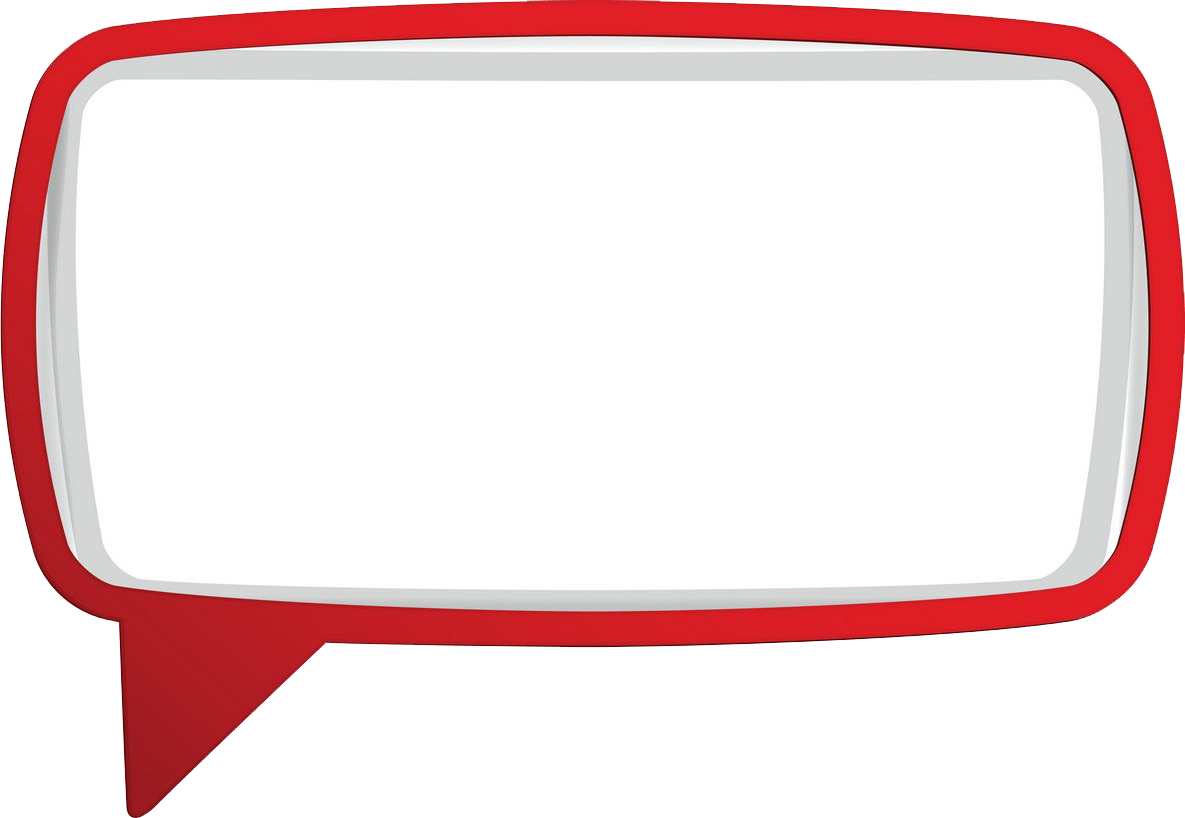 Задачи: 
воспитывать навыки безопасного поведения на улицах и дорогах;
развитие интереса к изучению ПДД, навыков соблюдения правил дорожного движения в роли пешеходов и пассажиров;
закрепить знания о группах дорожных знаков запрещающие, предупреждающие, предписывающие, знаки сервиса;
 закрепить знания о том, что играть нужно на детской площадке и дорогу переходить  по пешеходному переходу.
Цель: закрепить знания детейо правилах безопасного            поведения на улицах и дорогах.
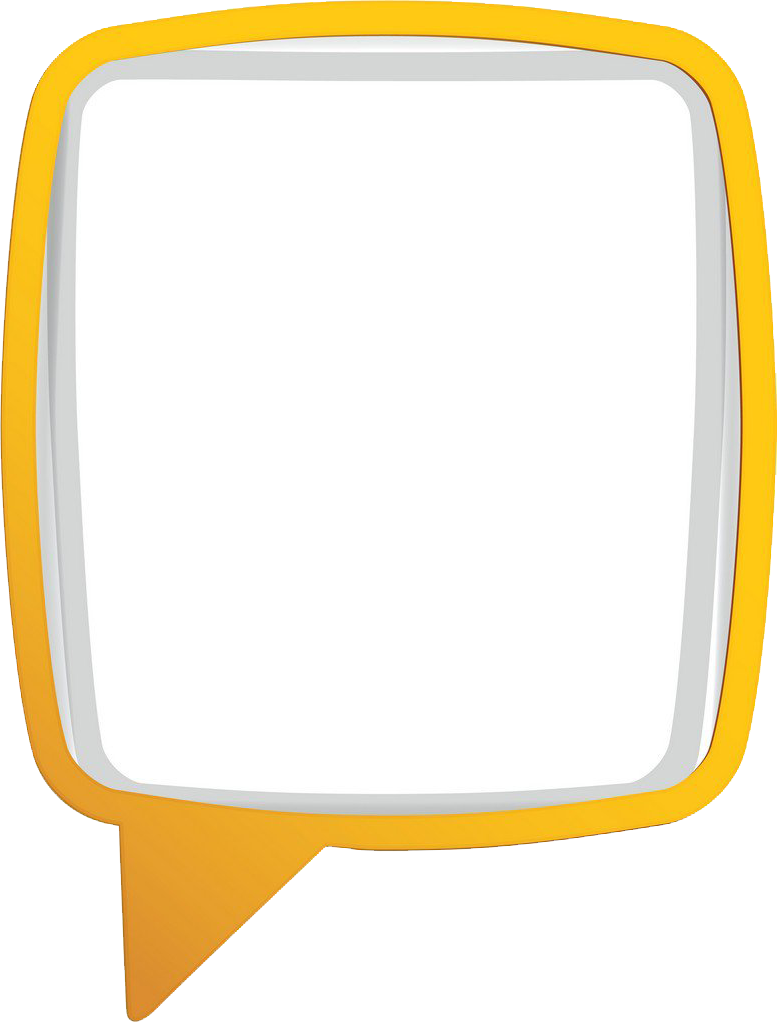 Предварительная работа:
Беседа о сигналах светофора, рассматривание знаков, разучивание пословиц, загадок и стихов о правилах дорожного движения, экскурсии к светофору и к проезжей части.
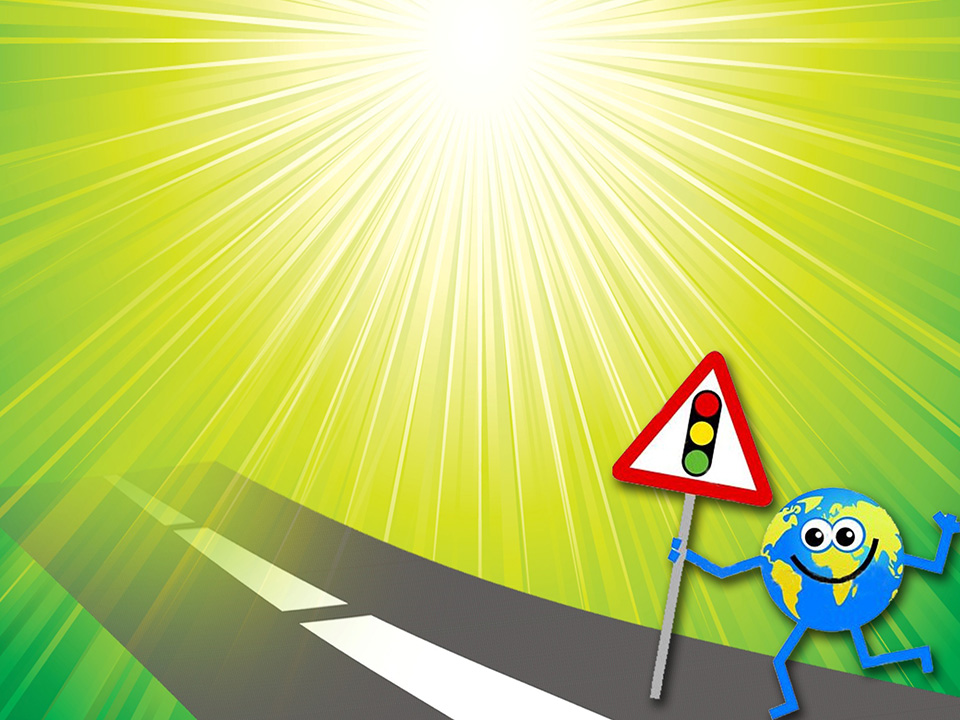 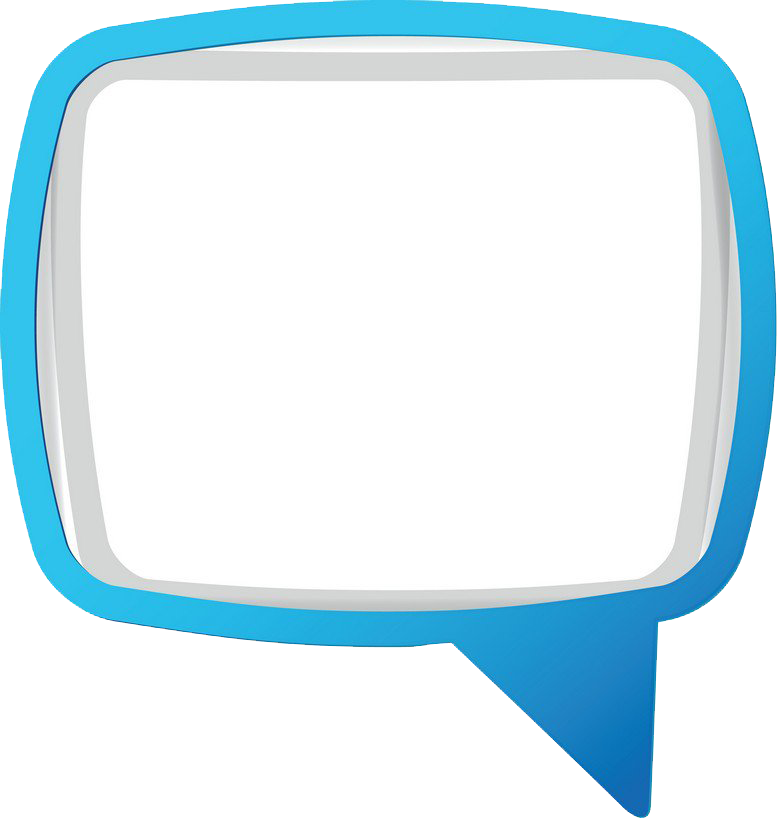 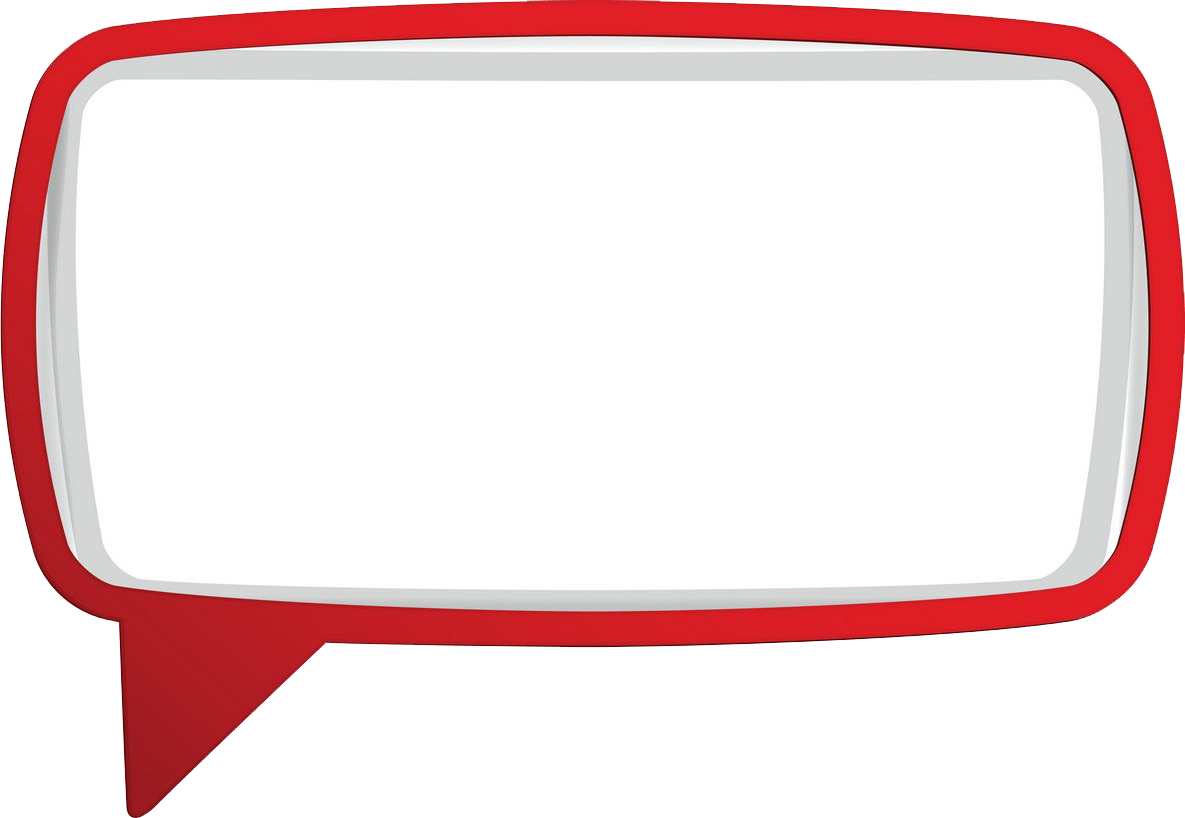 На работу всех везет
Дом по улице идет
Не на тонких курьих ножках
На резиновых сапожках.
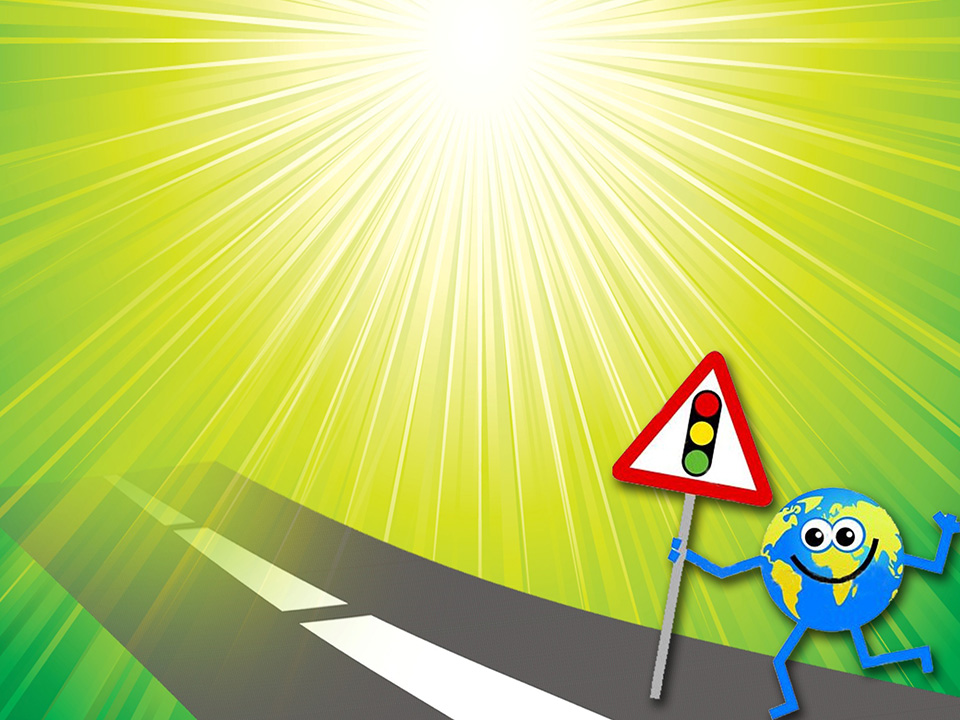 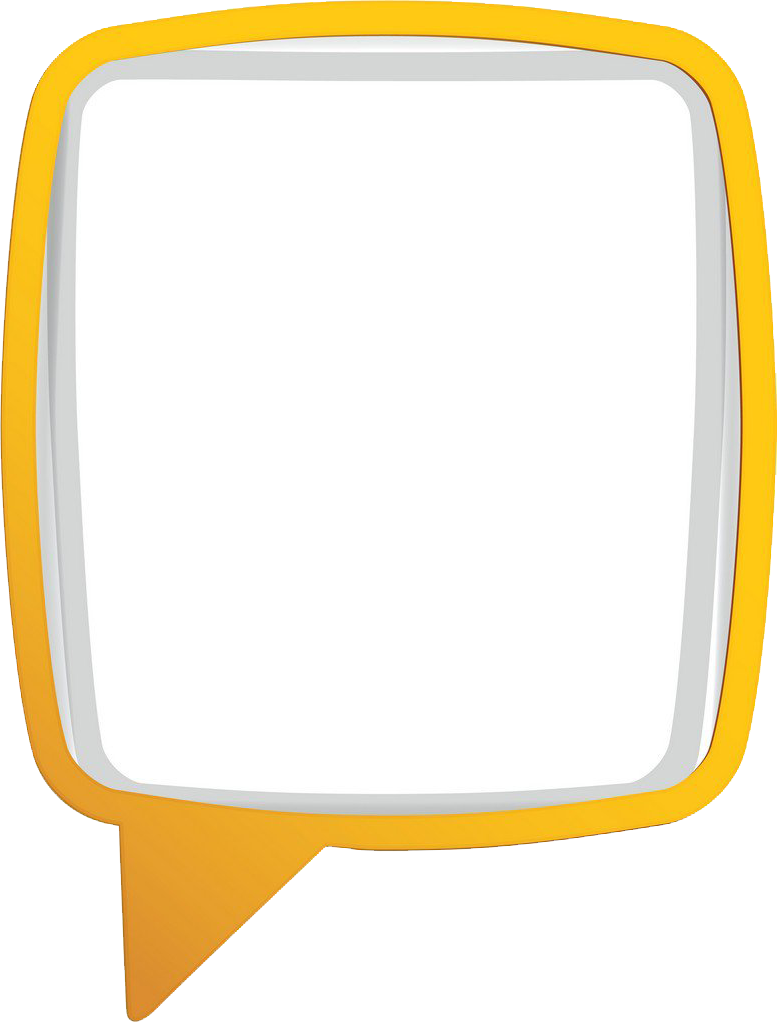 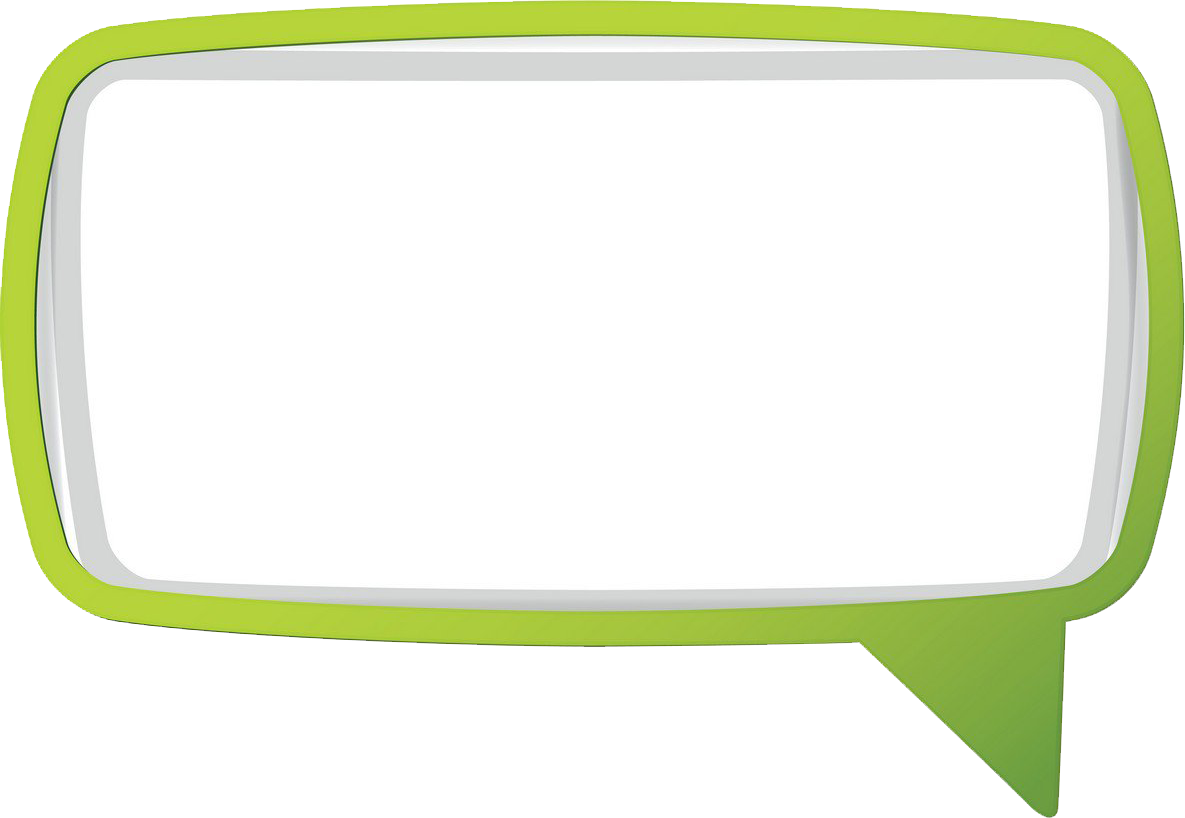 У него глаза цветныеНе глаза, а три огня!Он по очереди имиСверху смотрит на меня!
Если красный свет горит –Это значит – путь закрыт.Светофор мигнул, и раз…Вдруг открыл зеленый глаз.
Вот теперь другое дело, -Цвет зеленый говорит –Вот теперь идите смело,Пешеходам путь открыт.
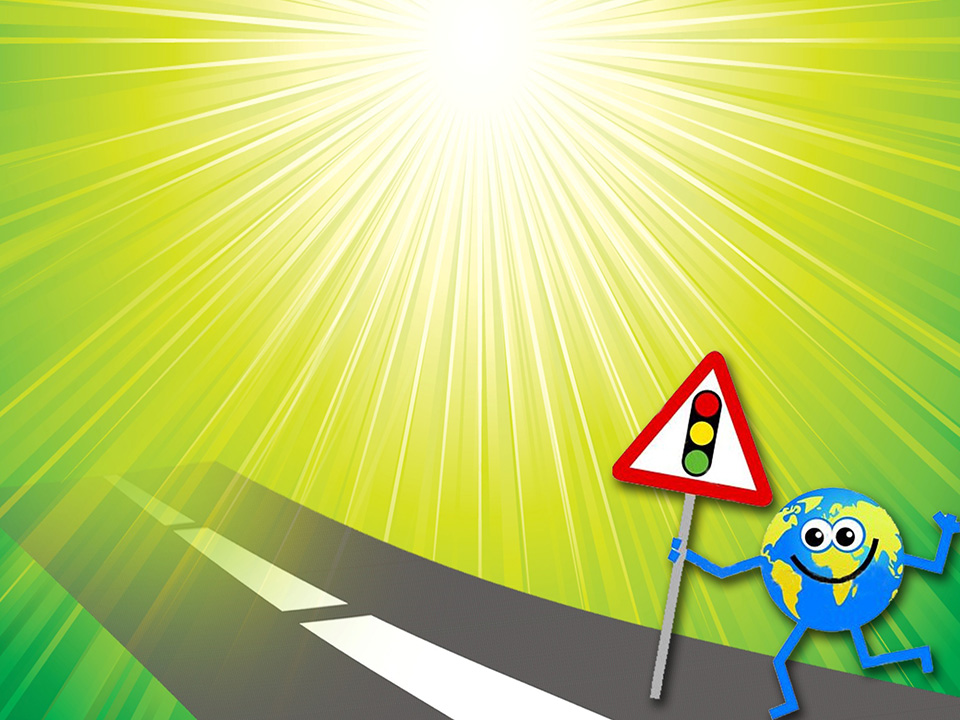 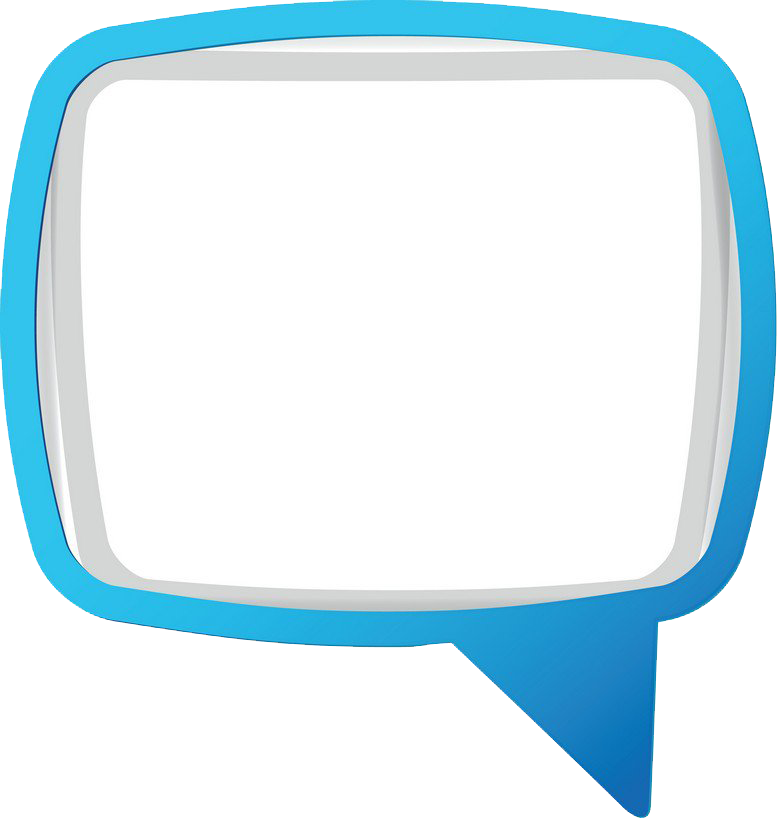 Беседа «ПравилаДорожного Движения»
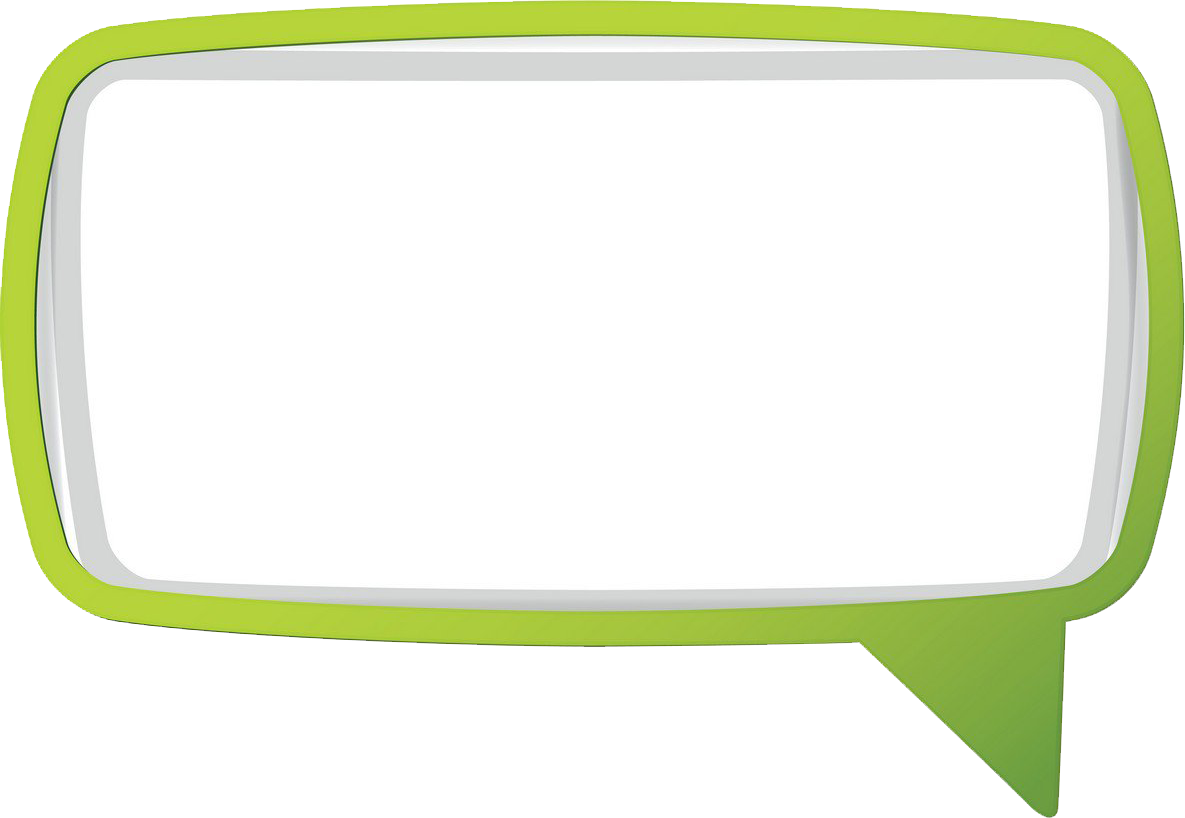 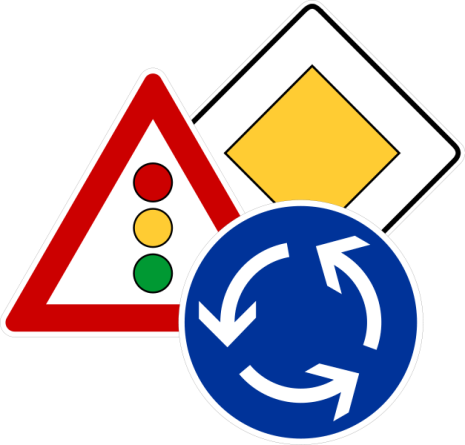 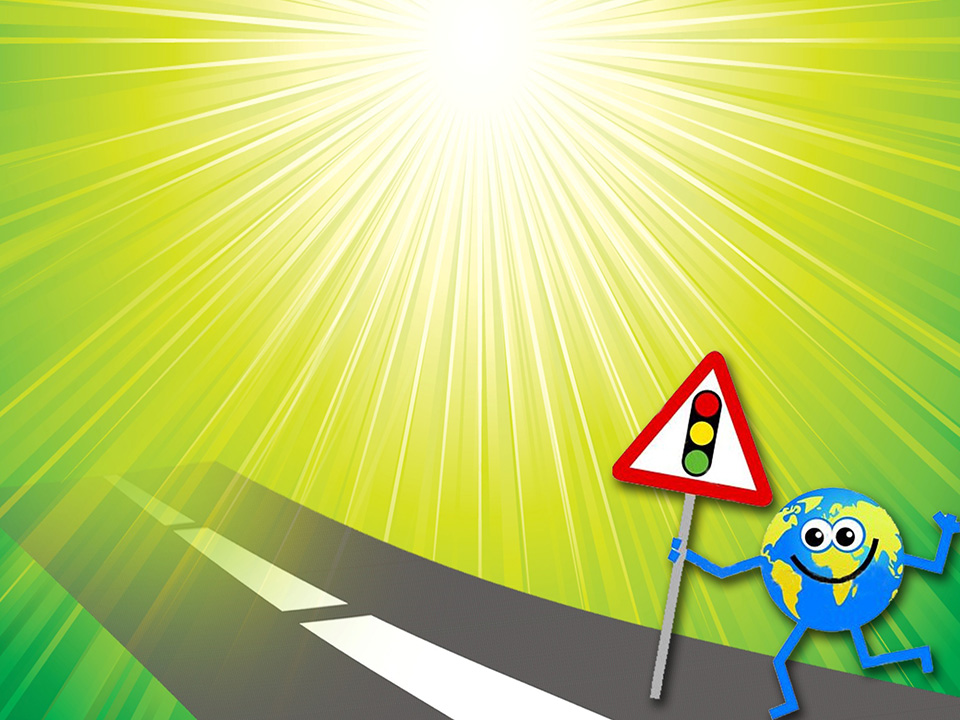 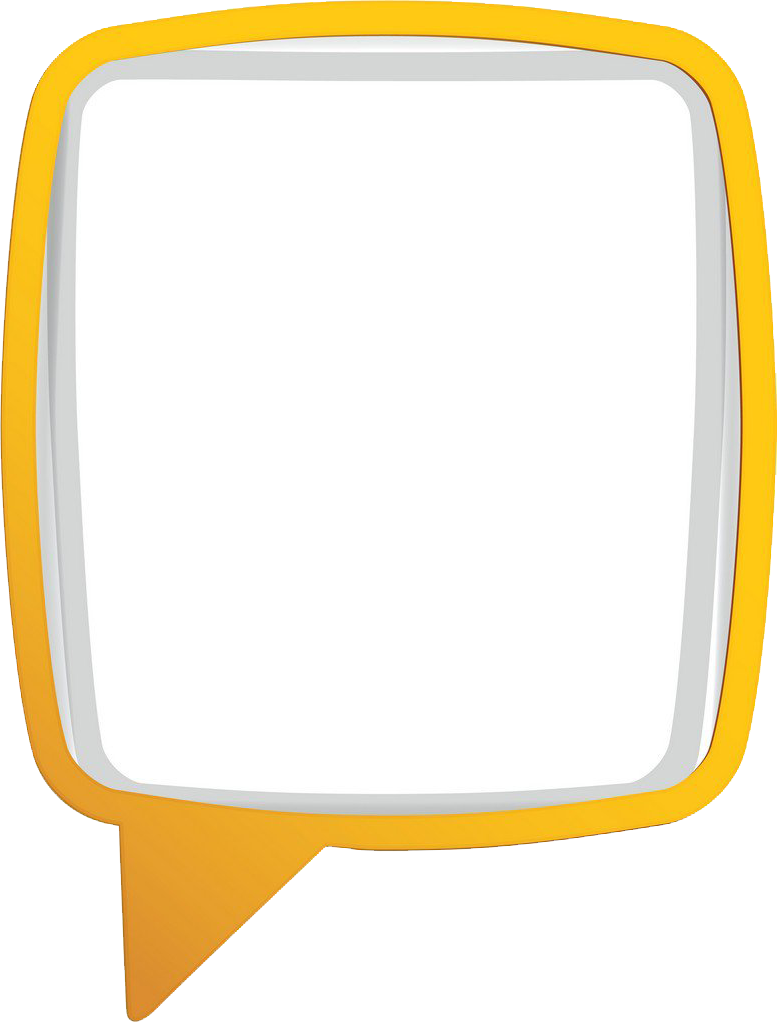 Пешеход, пешеходПомни ты про переход!Подземный, наземный,Похожий на зебру.Знай, что только переход От машин тебя спасет!
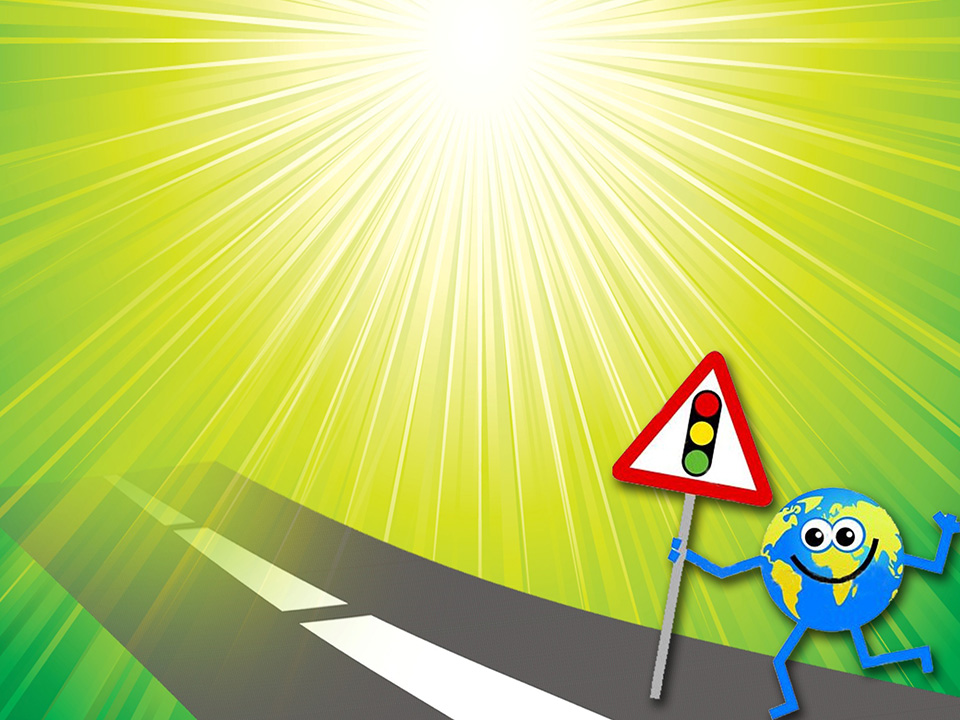 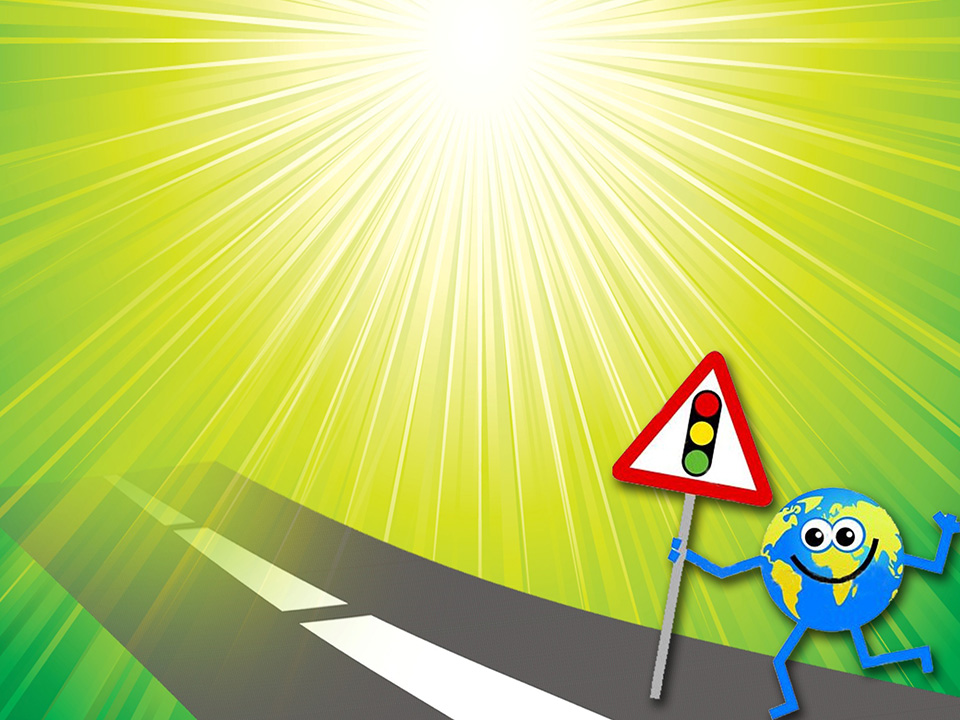 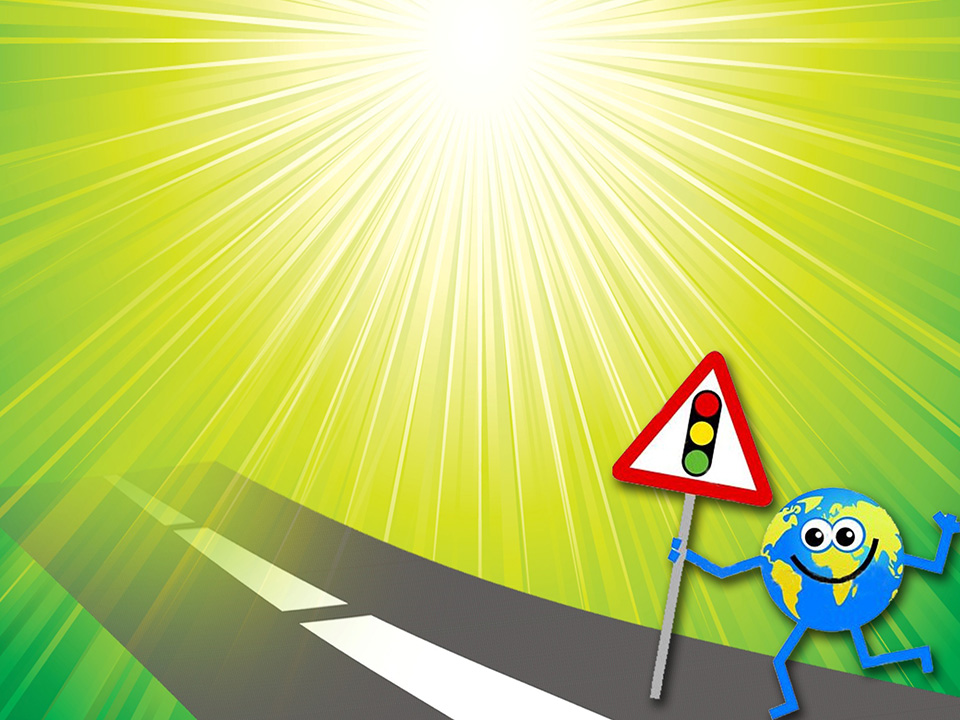 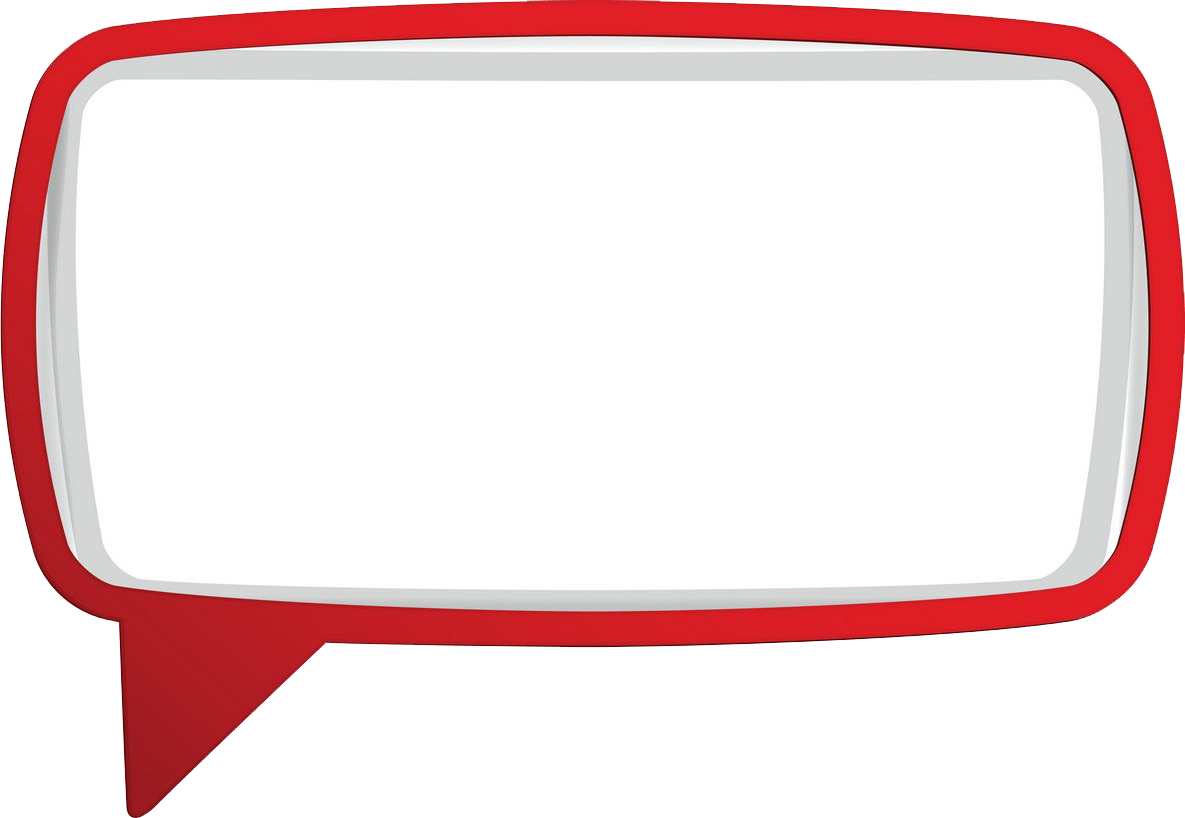 СПАСИБО ЗАВНИМАНИЕ!